Comments On Global Anomalies In Six-Dimensional Supergravity
Gregory Moore
Rutgers University
DANIEL PARK  & SAMUEL MONNIER
Work in progress with  SAMUEL MONNIER
MIT, May 16, 2018
Introduction & Summary Of Results
1
Six-dimensional Sugra & Green-Schwarz Mech.
2
Quantization Of Anomaly Coefficients.
3
F-Theory Check
4
5
Technical Tools
6
Conclusion & Discussion
7
2
Motivation
Relation of consistent theories of 
quantum gravity to string theory.
Recall the Taylor-Venn diagram:
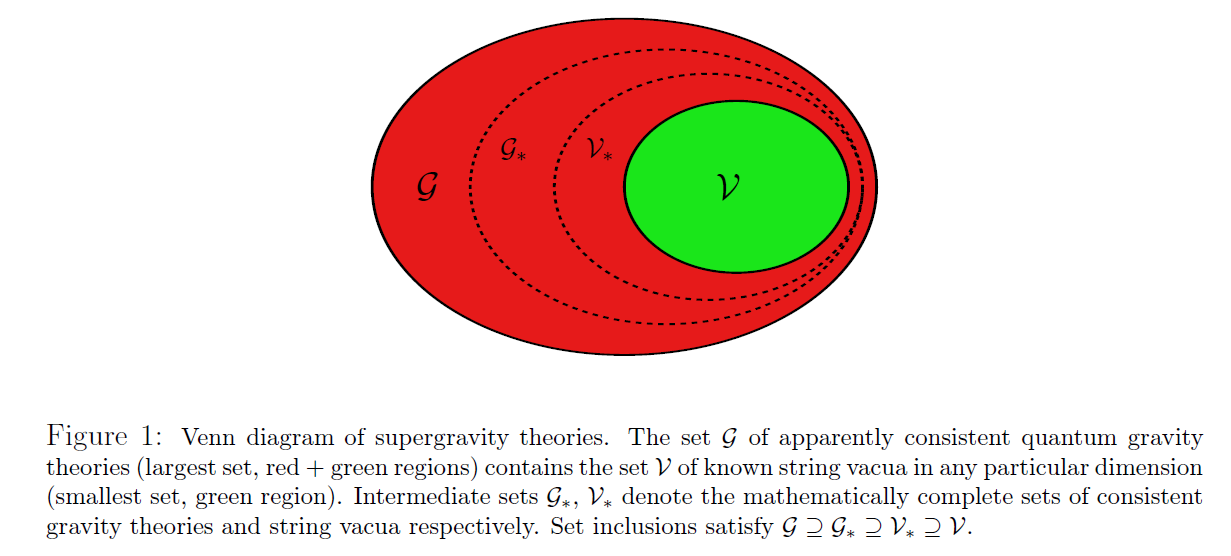 State of art summarized in 
Brennan, Carta, and Vafa  1711.00864
Brief Summary Of Results
Focus on 6d sugra
(More) systematic study of global anomalies
Result 1: Quantization of anomaly coefficients
Result 3: Mathematically precise formulation of 
the 6d Green-Schwarz anomaly cancellation
Result 4: Check in F-theory: Requires knowing 
the global form of the (identity component of) 
the gauge group.
Introduction & Summary Of Results
1
Six-dimensional Sugra & Green-Schwarz Mech.
2
Quantization Of Anomaly Coefficients.
3
F-Theory Check
4
5
Technical Tools
6
Conclusion & Discussion
7
5
(Pre-) Data For 6d Supergravity
(1,0) sugra multiplet + vector multiplets + 
hypermultiplets + tensor multiplets
VM: Choose a compact (reductive) Lie group G.
Pre-data:
6d Sugra - 2
Can write multiplets, Lagrangian, equations 
of motion.[Riccioni, 2001]
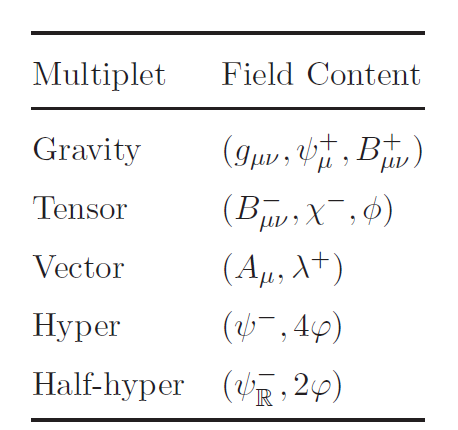 Fermions are chiral (symplectic Majorana-Weyl)
2-form fieldstrengths 
are (anti-)self dual
The Anomaly Polynomial
6d Green-Schwarz mechanism requires (Sagnotti)
Standard Anomaly Cancellation
Add counterterm to sugra action
So, What’s The Big Deal?
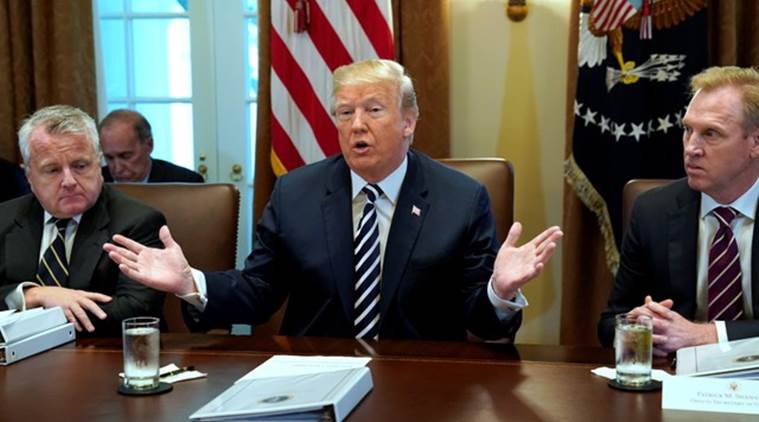 Definition Of Anomaly Coefficients
Let’s try to factorize:
Anomaly coefficients:
The Data Of 6d Sugra
Full data for 6d sugra:
AND
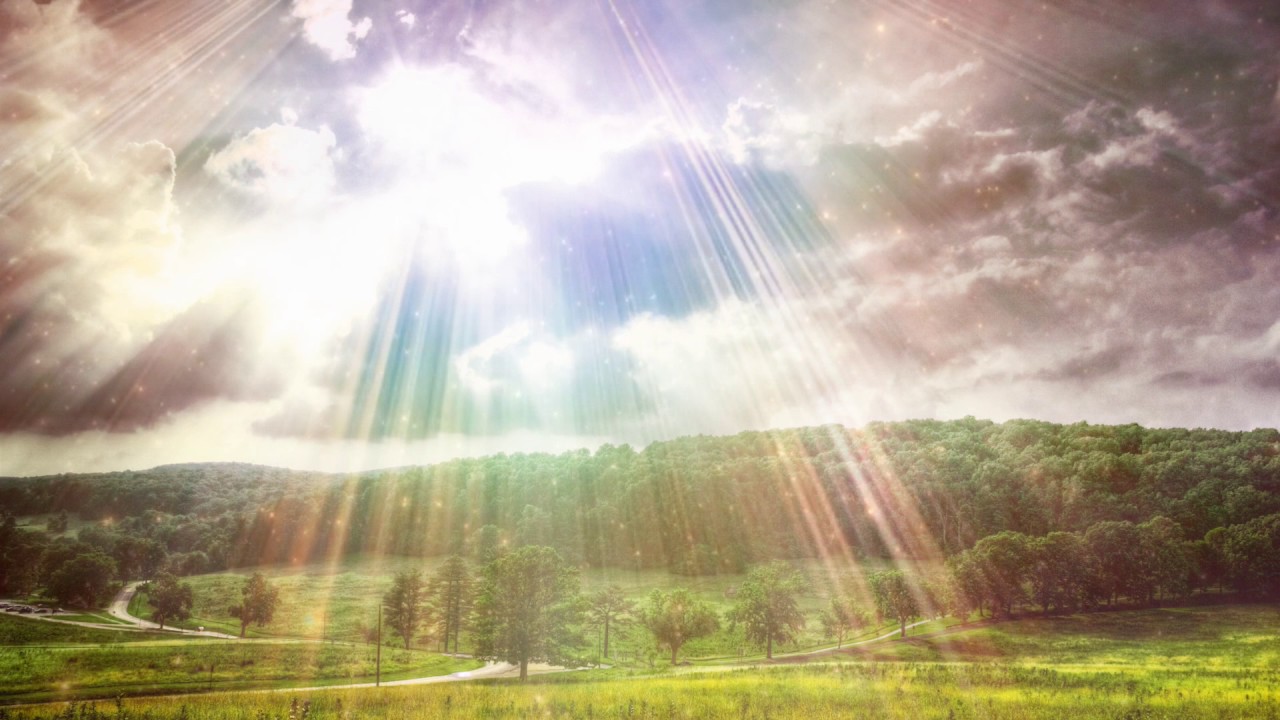 Standard Anomaly Cancellation -2/2
All is sweetness and light…
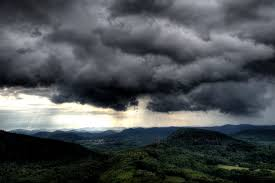 There are solutions of the factorizations conditions that cannot be realized in F-theory!
Global anomalies ?
Does the GS counterterm even make mathematical sense ?
Introduction & Summary Of Results
1
Six-dimensional Sugra & Green-Schwarz Mech.
2
Quantization Of Anomaly Coefficients.
3
F-Theory Check
4
5
Technical Tools
6
Conclusion & Discussion
7
15
The New Constraints
Global anomalies have been considered before.
Examples:
We have just been a little more systematic.
Example of new constraints:
But these are not the strongest constraints…
Strongest Constraints - 2
Lattices!
First Derivation
Assume Completeness Hypothesis: 
         A consistent sugra can be put on an 
arbitrary spin 6-fold with arbitrary gauge bundle.
Because the background string 
charge must be cancelled by strings.
Introduction & Summary Of Results
1
Six-dimensional Sugra & Green-Schwarz Mech.
2
Quantization Of Anomaly Coefficients.
3
F-Theory Check
4
5
Technical Tools
6
Conclusion & Discussion
7
20
And What About F-Theory ?
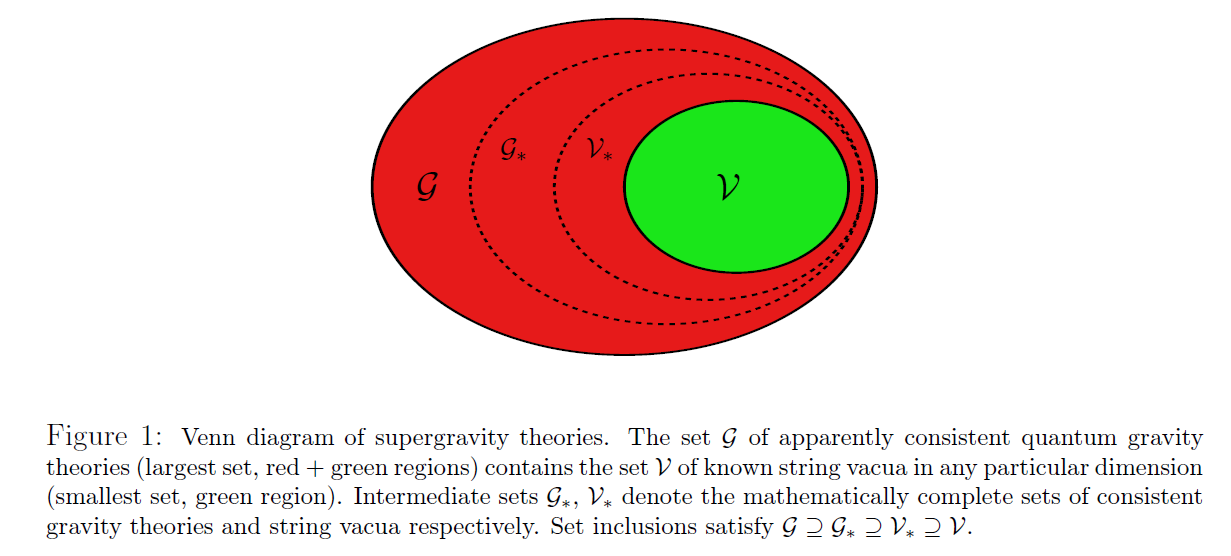 F-Theory compactifications
?
F-Theory: Some Definitions
Wrapped 3-branes give self-dual strings .
F-Theory: More Definitions
D. Park: 1111.2351
Bonus: Global Form Of F-Theory Gauge Group
Proof is omitted here, but we believe a very similar 
argument also determines the (identity component of)
the gauge group in 4d F-theory compactifications.
Introduction & Summary Of Results
1
Six-dimensional Sugra & Green-Schwarz Mech.
2
Quantization Of Anomaly Coefficients.
3
F-Theory Check
4
5
Technical Tools
6
Conclusion & Discussion
7
25
6d Green-Schwarz Mechanism Revisited
Goal:  Understand Green-Schwarz anomaly cancellation in precise mathematical terms.
Benefit:  We recover the constraints:
What’s Wrong With Textbook Green-Schwarz Anomaly Cancellation?
Does the GS term even make sense?
But it isn’t ….
Even for the difference of two B-fields,
Geometrical Anomaly Cancellation - 1/2
Rather, it is an element of a line 
(= one-dimensional vector space):
Geometrical Anomaly Cancellation -2/2
Space of all fields in 6d sugra is fibered      
                 over nonanomalous fields:
Partition function:
Approach Via Invertible Field Theory
satisfying natural gluing rules.
The Anomaly Field Theory
Anomaly Cancellation In Terms of Invertible Field Theory
and, using just the data of the local fields 
in six dimensions we construct a section:
so that
We’ll say later just HOW it fits in with the 
anomaly field theory.
- in general impossible to compute explicitly ...
Dai-Freed Field Theory
Suitable gluing properties hold.
Chern-Simons On Manifold With Boundary
Chern-Simons On Manifold With Boundary - 2
A choice of extensions gives a 
   section of that line bundle.
Anomaly Field Theory For 6d Sugra
Spin Bordism Theory
We will return to this key point later.
is independent of extension ONLY if
This action is the partition function of a 7-dimensional topological field theory known 
as ``Wu-Chern-Simons theory.’’  WCS generalizes 
spin Chern-Simons theory to higher form fields.
Spin Chern-Simons Theory 1/2
We want to divide by 2 but this is not well-defined.
Spin Chern-Simons Theory – 2/2
The value of the spin Chern-Simons action 
changes:
Wu-Chern-Simons Theory
Generalizes spin-Chern-Simons to p-form gauge fields.
Developed in detail in great generality by 
Samuel Monnier arXiv:1607.0139
Wu-Chern-Simons
Dependence On Wu Structure
Action and partition function depend on choice of Wu structure.
Problem 1:
Problem 2:
Anomaly Cancellation
Anomaly Cancellation
Suppose the 7D TFT is indeed trivializable
Introduction & Summary Of Results
1
Six-dimensional Sugra & Green-Schwarz Mech.
2
Quantization Of Anomaly Coefficients.
3
F-Theory Check
4
5
Technical Tools
6
Conclusion & Discussion
7
53
Important Technicalities 1: Differential Cohomology
Precise formalism for working with p-form fields in 
general spacetimes.
Three independent pieces of gauge invariant information:
Wilson lines
Fieldstrength
Topological class
Differential cohomology is an infinite-dimensional 
Abelian group that precisely accounts for these data and nicely summarizes how they fit together.
Differential Cochains For Torus-Valued p-Form Gauge Fields
Follow M. Hopkins & I. Singer:
The background shifted differential cocycle
Model For The B-field
B-field gauge transformations:
Diffeomorphisms + VM Gauge transformations:
Important Technicalities 2: E-Theory
Freed (2006):  Actually, the well-defined 
     integral is an integral in E-theory.
Construction Of The Green-Schwarz Counterterm:
Locally constructed in six dimensions, but 
makes sense in topologically nontrivial cases.
Locally reduces to the expected answer
Introduction & Summary Of Results
1
Six-dimensional Sugra & Green-Schwarz Mech.
2
Quantization Of Anomaly Coefficients.
3
F-Theory Check
4
5
Technical Tools
6
Conclusion & Discussion
7
60
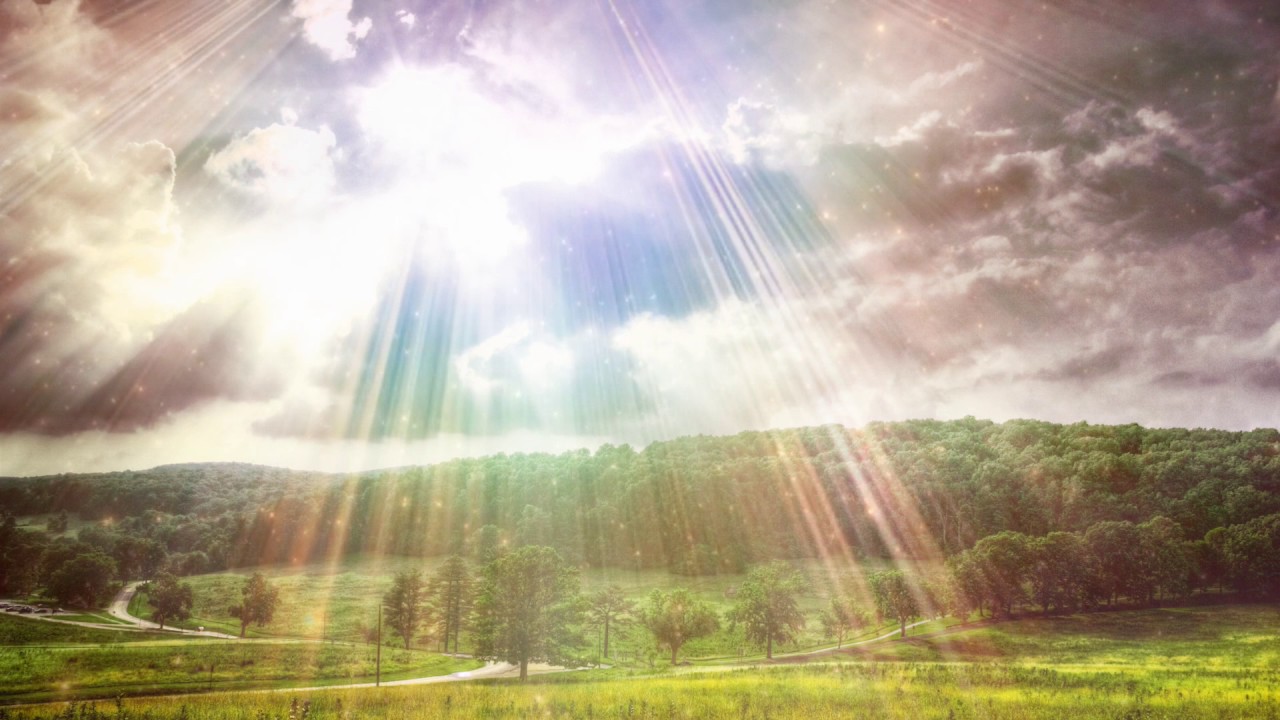 Conclusion: All Anomalies Cancel:
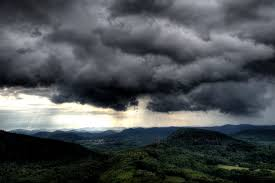 Except,…
What If The Bordism Group Is Nonzero?
We would like to relax the last condition, 
              but it could happen that
defines a nontrivial bordism invariant.
It is (just barely) conceivable that some more clever 
anomaly cancellation mechanism could be invented, 
           but this seems extremely unlikely.
Future Directions
Global form of VM gauge group of 
6- and 4- dimensional F-theory compactifications.
Finding them looks like a very challenging problem…